CHỦ ĐỀ 8
PHÉP NHÂN, PHÉP CHIA
BÀI 46
KHỐI TRỤ, KHỐI CẦU
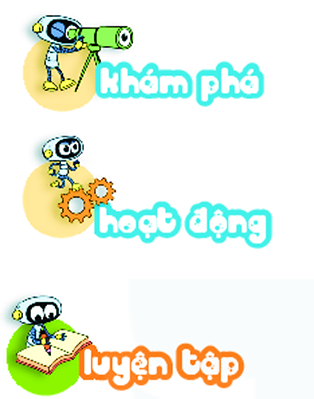 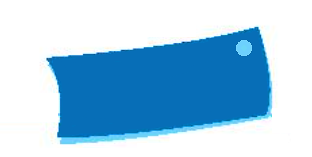 Khối cầu
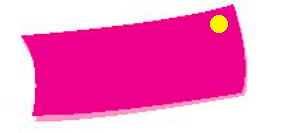 Khối trụ
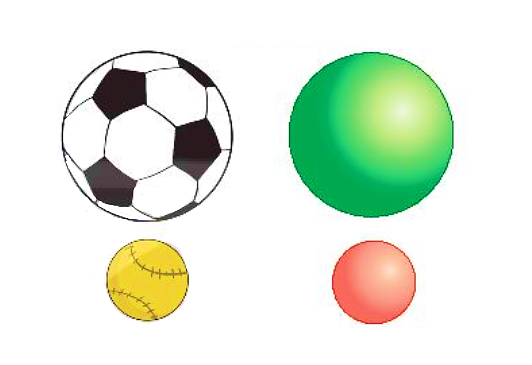 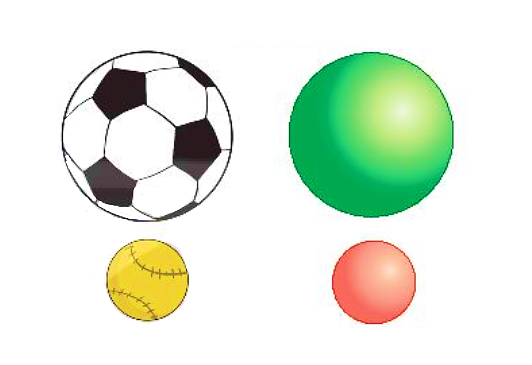 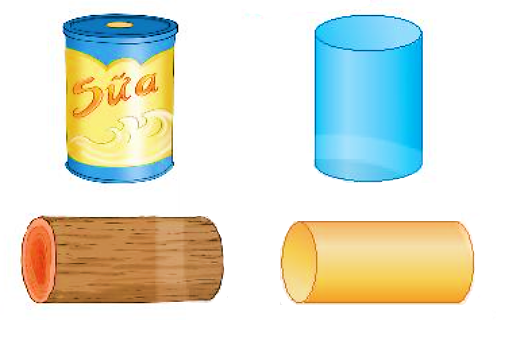 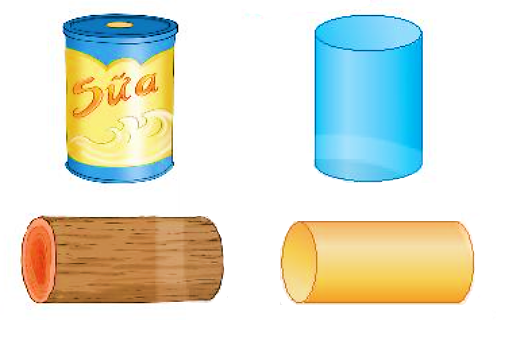 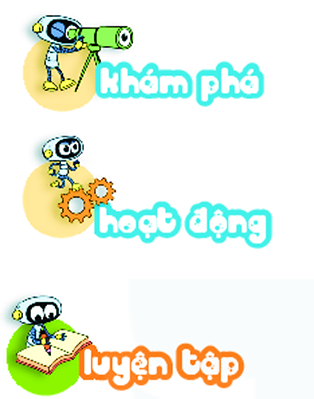 1
Hình nào là khối trụ? Hình nào là khối cầu?
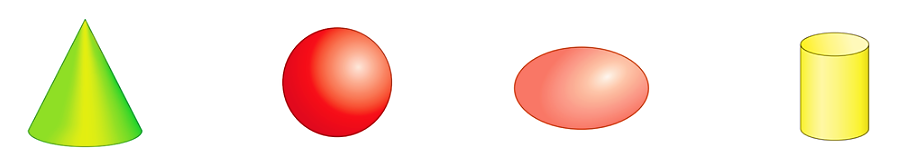 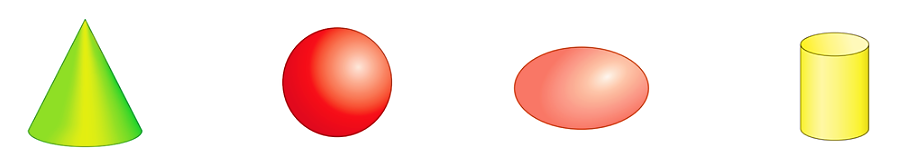 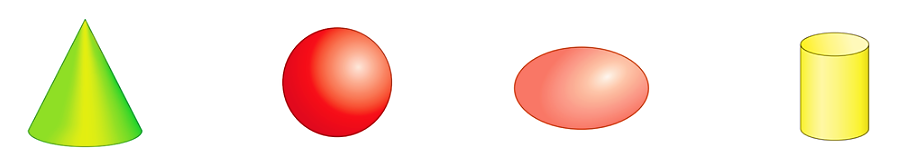 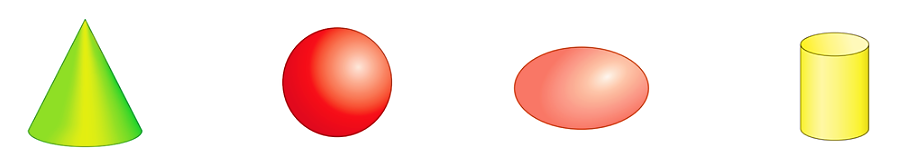 Khối trụ
Khối cầu
A.
B.
C.
D.
2
a) Mỗi vật sau có dạng khối gì?
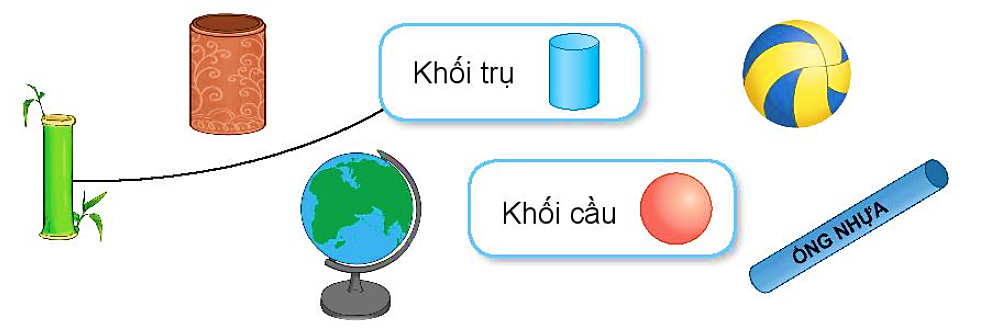 b) Hãy nêu tên một số đồ vật có dạng khối trụ hoặc khối cầu mà em biết.
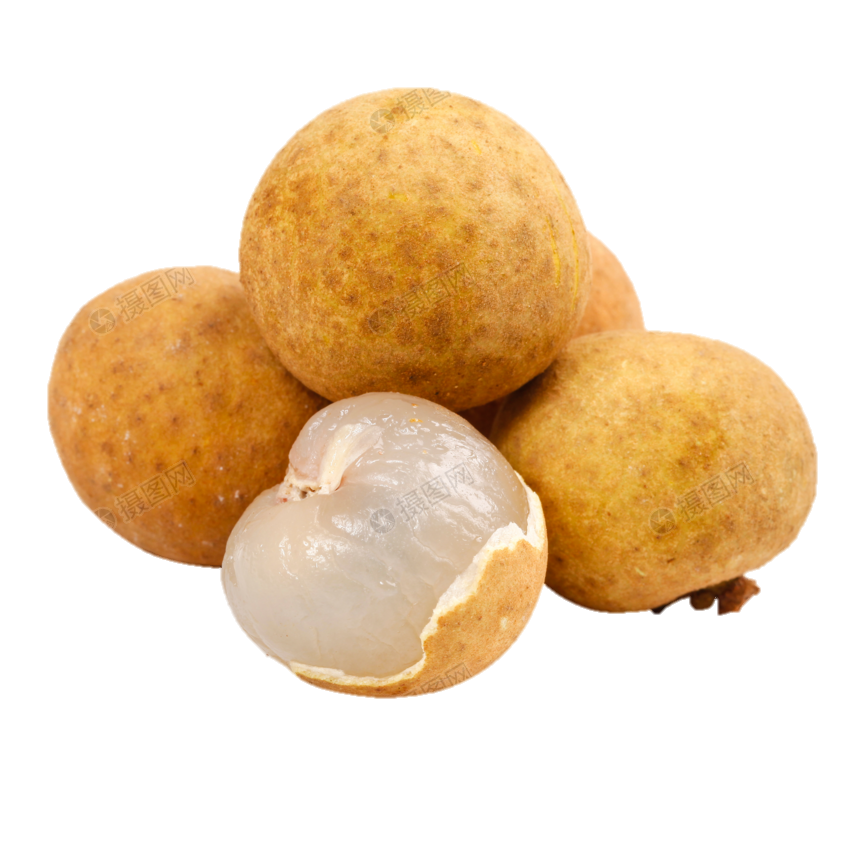 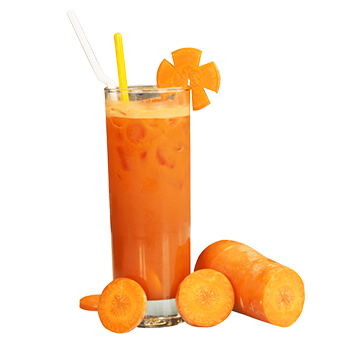 Khối trụ
Khối cầu
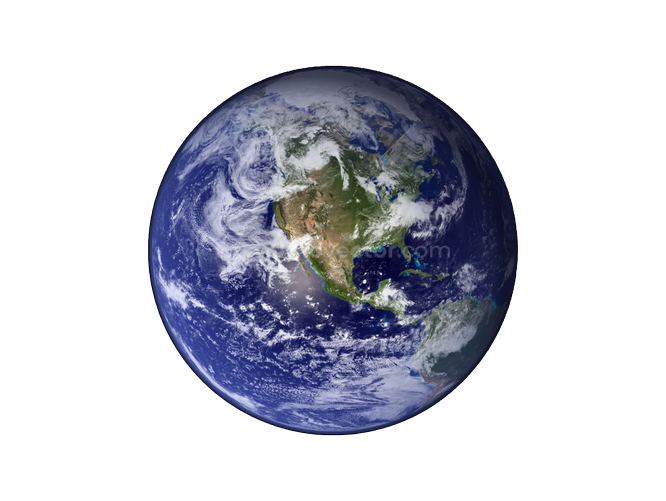 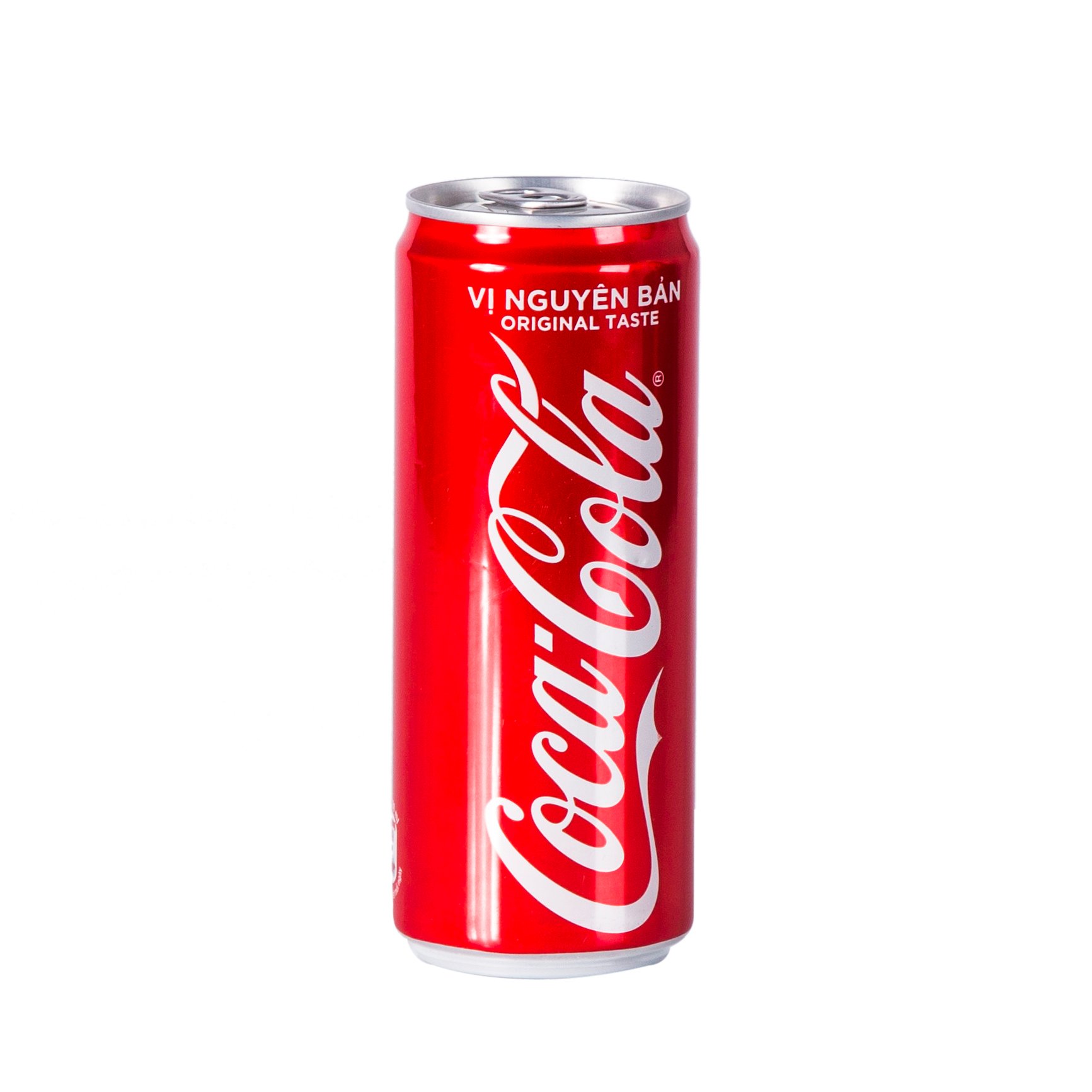 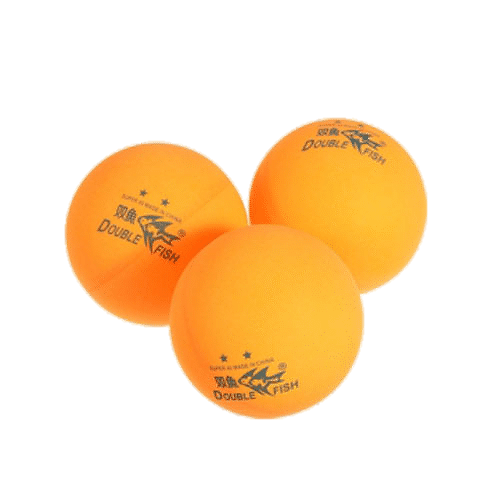 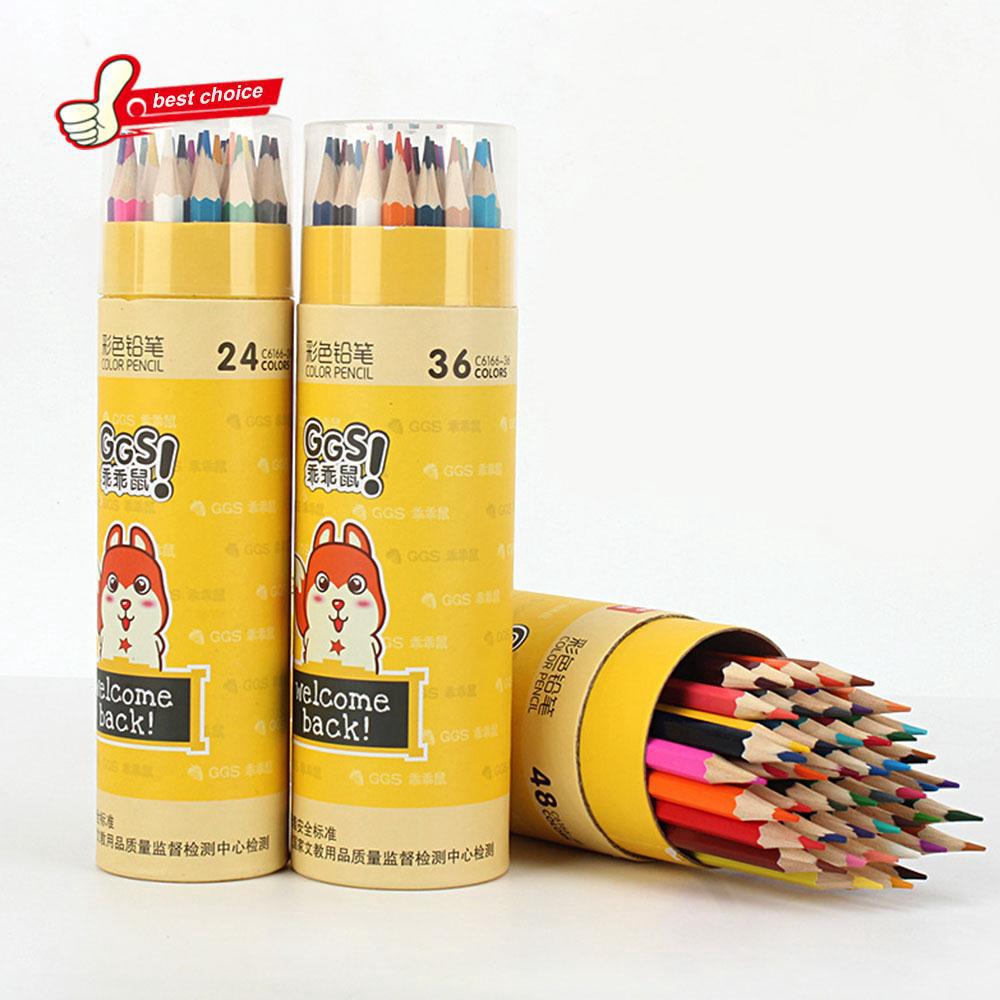 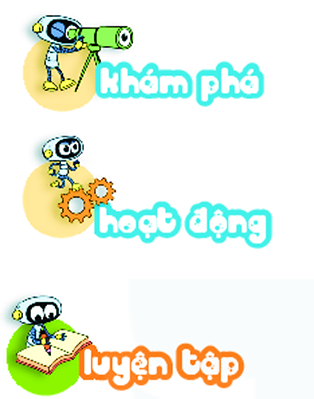 3
Quan sát tranh rồi chỉ ra hình có dạng khối trụ, hình có dạng khối cầu.
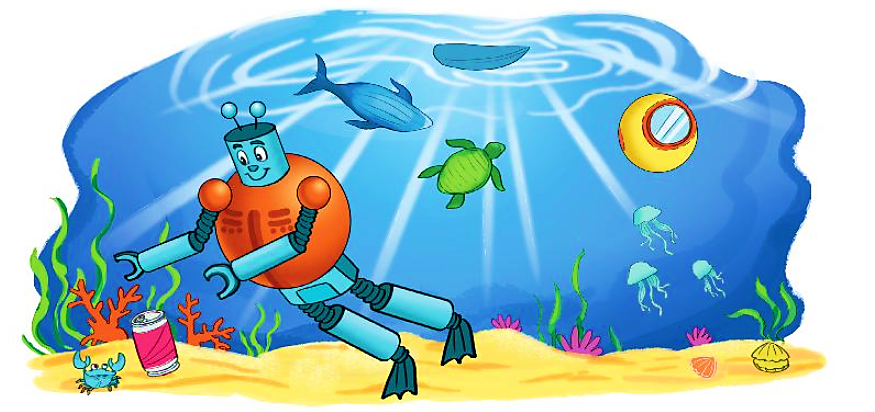